ФОРМИРОВАНИЕ ИЗБИРАТЕЛЬНЫХ КОМИССИЙ
Выборы депутатов 
местных Советов депутатов 
Республики Беларусь двадцать восьмого созыва

18 февраля 2018 года
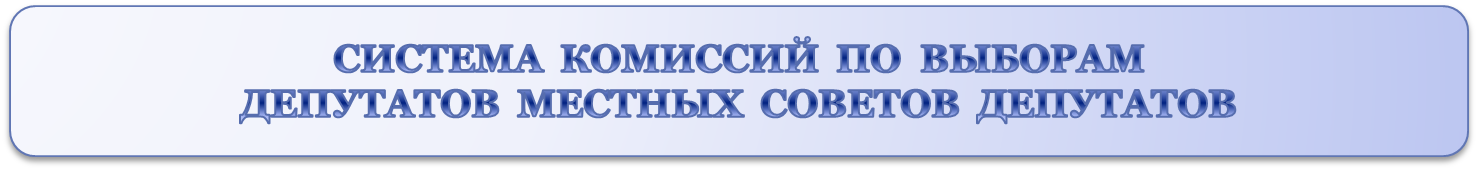 Центральная комиссия Республики Беларусь по выборам 
и проведению республиканских референдумов
областные территориальные избирательные комиссии
Минская городская территориальная избирательная комиссия
районные, городские (в городах областного и районного подчинения), поселковые и сельские территориальные избирательные комиссии
окружные избирательные комиссии по выборам в областные Советы депутатов
территориальные избирательные комиссии, осуществляющие в районах г. Минска полномочия окружных избирательных комиссий
участковые избирательные комиссии
участковые избирательные комиссии
РЕСПУБЛИКАНСКИЕ 
ГОСУДАРСТВЕННО-ОБЩЕСТВЕННЫЕ ОБЪЕДИНЕНИЯ
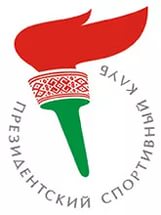 Президентский спортивный клуб
[Speaker Notes: Республиканские государственно-общественные объединения выдвигать представителей в состав комиссий как общественные объединения не могут, поскольку имеют иной правовой статус. Однако представителей от таких организаций могут выдвигать их трудовые коллективы, если количество работающих по трудовому договору составляет не менее 10 человек.]
ОСОБЕННОСТИ ПРИ  ВЫДВИЖЕНИИ 
ПРЕДСТАВИТЕЛЕЙ В СОСТАВ 
ИЗБИРАТЕЛЬНЫХ КОМИССИЙ
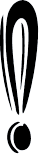 Политические партии, другие общественные объединения, трудовые коллективы организаций или коллективы их структурных подразделений выдвигают представителей из числа своих членов
При выдвижении представителей в состав комиссий от коллективов структурных подразделений организации выдвижение представителей от всего трудового коллектива организации не проводится
В СОСТАВ  ИЗБИРАТЕЛЬНЫХ КОМИССИЙ 
НЕ МОГУТ ВХОДИТЬ
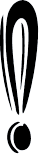 СУДЬИ
ПРОКУРОРЫ
РУКОВОДИТЕЛИ  МЕСТНЫХ  ИСПОЛНИТЕЛЬНЫХ  И РАСПОРЯДИТЕЛЬНЫХ ОРГАНОВ
КАНДИДАТЫ В ДЕПУТАТЫ, ДОВЕРЕННЫЕ ЛИЦА 

(ДОВЕРЕННЫЕ  ЛИЦА НЕ  МОГУТ БЫТЬ  В  СОСТАВЕ  КОМИССИИ, 
В  КОТОРОЙ  ПРЕДСТАВЛЯЮТ  КАНДИДАТА  В  ДЕПУТАТЫ)
ОБЛАСТНЫЕ  ТЕРРИТОРИАЛЬНЫЕ  ИЗБИРАТЕЛЬНЫЕ  КОМИССИИ
Избиратели в количестве не менее 10 человек, проживающие на территории области
ПРЕДСТАВИТЕЛЕЙ В СОСТАВ КОМИССИИ ВПРАВЕ ВЫДВИГАТЬ
Трудовые коллективы организаций или коллективы их структурных подразделений, насчитывающих не менее 10 работающих и расположенных на территории области
Руководящие органы областных организационных структур политических партий, других общественных объединений
МИНСКАЯ  ГОРОДСКАЯ  ИЗБИРАТЕЛЬНАЯ  КОМИССИЯ
ПРЕДСТАВИТЕЛЕЙ В СОСТАВ КОМИССИИ ВПРАВЕ ВЫДВИГАТЬ
Руководящие органы Минских городских организационных структур политических партий, других общественных объединений
Избиратели в количестве не менее 10 человек, проживающие на территории г.Минска
Трудовые коллективы организаций или коллективы их структурных подразделений,
насчитывающих не менее 10 работающих и расположенных на территории г.Минска
ПРЕДСТАВИТЕЛЕЙ В СОСТАВ КОМИССИИ ВПРАВЕ ВЫДВИГАТЬ
ПРЕДСТАВИТЕЛЕЙ В СОСТАВ КОМИССИИ ВПРАВЕ ВЫДВИГАТЬ
ПРЕДСТАВИТЕЛЕЙ В СОСТАВ КОМИССИИ ВПРАВЕ ВЫДВИГАТЬ
ПРЕДСТАВИТЕЛЕЙ В СОСТАВ КОМИССИИ ВПРАВЕ ВЫДВИГАТЬ
УЧАСТКОВЫЕ ИЗБИРАТЕЛЬНЫЕ  КОМИССИИ
ПРЕДСТАВИТЕЛЕЙ В СОСТАВ КОМИССИИ ВПРАВЕ ВЫДВИГАТЬ
руководящие органы областных, Минских городских, районных, городских, районных в городе  организационных структур политических партий, других общественных объединений
трудовые коллективы организаций или коллективы их структурных подразделений,
насчитывающих не менее 10 работающих
первичная организация политической партии, другого общественного объединения
избиратели в количестве не менее 10 человек
в комиссии, расположенные соответственно на территории области, г.Минска, района, города, района в городе
в комиссию участка для голосования, на территории которого они проживают
в комиссию участка для голосования, на территории которого находится первичная организация
в комиссии, расположенные на территории соответствующего района, города, района в городе
ОРГАНЫ, ОБРАЗУЮЩИЕ  ИЗБИРАТЕЛЬНЫЕ КОМИССИИ
президиум областного Совета депутатов  
+ 
областной исполнительный комитет
окружные избирательные комиссии
областная избирательная комиссия
президиум Минского городского Совета депутатов  
+ 
Минский городской исполнительный комитет
территориальные избирательные комиссии, осуществляющие в районах города Минска полномочия окружных избирательных комиссий по выборам в Минский городской Совет депутатов
Минская городская избирательная комиссия
ОРГАНЫ, ОБРАЗУЮЩИЕ  ИЗБИРАТЕЛЬНЫЕ КОМИССИИ
президиум районного,  городского Совета депутатов  
+  
районный, городской (города областного подчинения) исполнительный комитет
районная, городская (в городе областного подчинения)  избирательная комиссия
городской (города районного подчинения), 
поселковый, сельский исполнительный комитет
городская (в городе районного подчинения), поселковая, сельская избирательная комиссия
ОРГАНЫ, ОБРАЗУЮЩИЕ  ИЗБИРАТЕЛЬНЫЕ КОМИССИИ
городские исполнительные комитеты
местные администрации в городах с районным делением
районные исполнительные комитеты
участковые комиссии
не позднее 24 ноября 2017 г. включительно
не позднее 4 декабря 
2017 г. включительно
не позднее 1 декабря 2017 г. включительно
ТЕРРИТОРИАЛЬНЫЕ
окружные по выборам в областной Совет депутатов 
территориальные избирательные комиссии, осуществляющие в районах г.Минска полномочия окружных избирательных комиссий по выборам в Минский городской Совет депутатов
УЧАСТКОВЫЕ
СРОКИ  ОБРАЗОВАНИЯ  ИЗБИРАТЕЛЬНЫХ  КОМИССИЙ
выдвижение представителей в состав комиссий и представление документов
образование комиссий
не позднее 21 ноября 2017 г.включительно  -
выдвижение представителей в состав комиссий и представление документов
образование комиссий
не позднее 3 января 2018 г. включительно
выдвижение представителей в состав комиссий и представление документов
образование комиссий
не позднее 31 декабря 2017 г. включительно
ОСОБЕННОСТИ СТАТУСА ПРЕДСЕДАТЕЛЯ КОМИССИИ
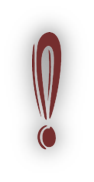 ПРЕДСЕДАТЕЛЕМ 
территориальной, окружной, участковой
 комиссии не может быть
близкий родственник кандидатав депутаты (родители, дети, усыновители, усыновленные, родные братья и сестры, дед, бабка, внуки)
супруг (супруга) кандидатав депутаты
лицо, находящееся  в непосредственном подчинении у кандидата в депутаты по месту работы, службы
ОСОБЕННОСТИ СТАТУСА ЧЛЕНА КОМИССИИ
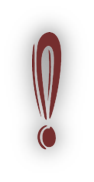 ЧЛЕНОМ ИЗБИРАТЕЛЬНОЙ КОМИССИИ 
НЕ МОЖЕТ БЫТЬ
Кандидат в депутаты
Доверенное лицо кандидата в депутаты в тех комиссиях, в которых представляет интересы кандидата